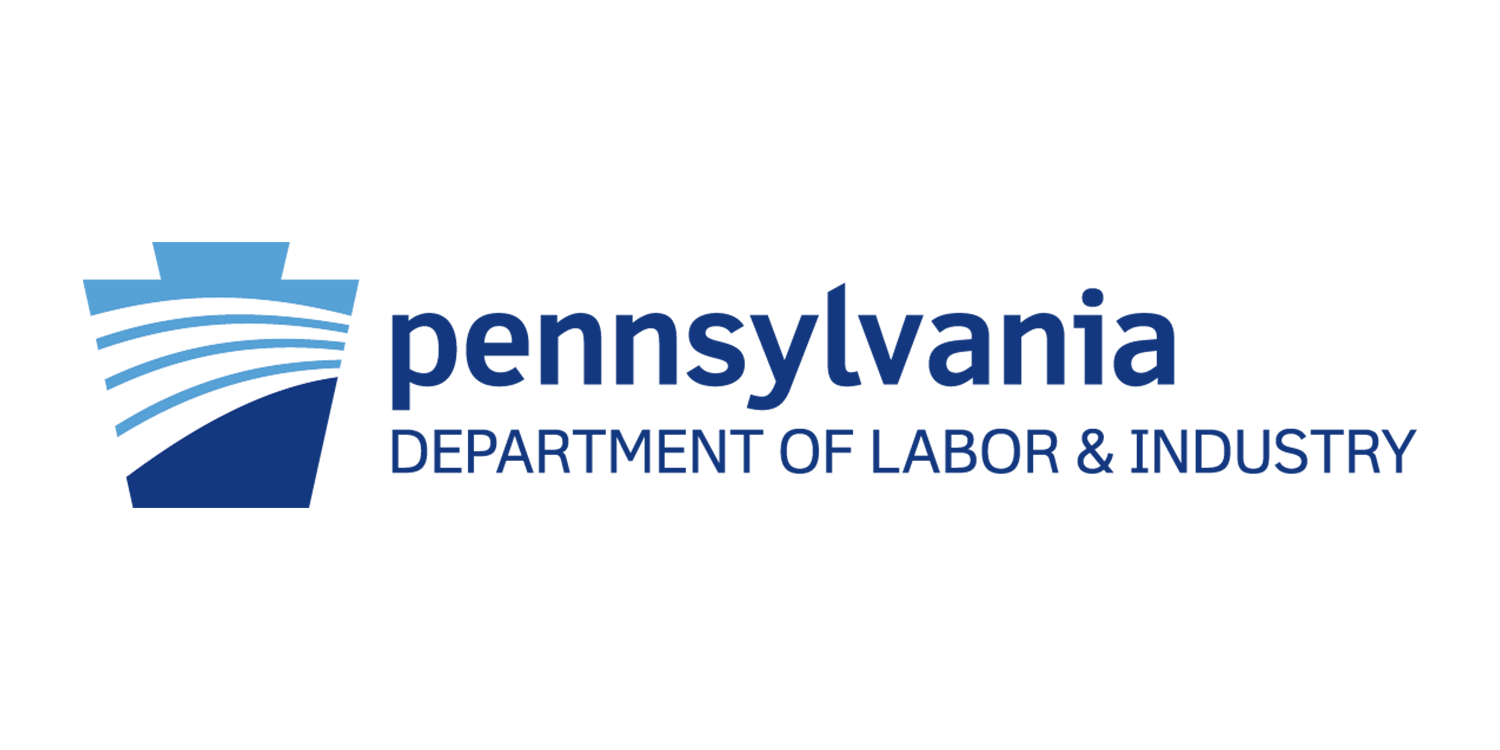 Employment Services Complaint System Policy
General Overview
[Speaker Notes: .]
Discussion Points
Employment Services Complaint System Policy
Main Discussion Points:
Background
Policy Elements
General
Purpose
Statement
Employment Services Complaint System Policy
2
Background
Wagner-Peyser Act requirement
Who is involved 
Where complaints can happen
One-Stop program partner connections
Employment Services Complaint System Policy
3
Policy Elements
General
Employment Service and Employment-Related Law Complaint System 
Effective Date: August 23, 2021
Policy Owner: PA Department of Labor & Industry Bureau of Workforce Partnership and Operations 
Policy Contact: BWPO Complaint System Representative  RA-LIBWPO-PROGCOORD@pa.gov
Employment Services Complaint System Policy
4
[Speaker Notes: The operator also has limits. As noted in our current policy on page 8, it may not perform the following functions:

Manage or significantly participate in the competitive selection process for the operator

Select or terminate an operator, career services and youth providers

Develop and submit an Operating Budget for local activities but IS PERMITTED TO provide financial records to the local board

The operator may not be responsible for oversight of itself or other operators

Negotiate local and/or regional performance accountability measures

Convene system stakeholders to assist in the development of WIOA plans

Prepare and submit WIOA plans

It’s also important to note, that Local boards who serve as the operator, will have additional limitations imposed as described in Appendix D: Local Board as the One-Stop Operator

____________________________________

Side note if question arises: When the entity serving as the one-stop operator is also serving in a different role within the one-stop delivery system (as, for example, when a Local WDB serves as the one-stop operator), the one-stop operator may perform some or all these functions, but only if it has established sufficient firewalls and conflict of interest policies and procedures as described in TEGL 15-16’s section 11. 

Appendix C: Workforce Delivery System (WDS) Committee provides an avenue for a LWDB operator to use this committee to collaborate and participate in WIOA regional and local area planning; review partner or service provider program goals and outcomes, local area performance accountability reports and other information to help gauge workforce delivery system efficacy.]
Policy Elements
Purpose
The commonwealth’s workforce development delivery system known also as the PA CareerLink® system is a public benefit serving diverse stakeholders such as job seekers, employers, program participants and other customers. It is accepted in a complex public workforce delivery system that a wide spectrum of complaints can occur. This policy authorizes the establishment, staffing, operation and maintenance of the commonwealth’s Employment Service and Employment-Related Law Complaint System or ES Complaint System focused upon the acceptance, resolution and/or referral of Wagner-Peyser Act-based complaints.
Employment Services Complaint System Policy
5
[Speaker Notes: If a public, private, or nonprofit entity is selected as an operator, it must meet the requirements described in 20 CFR 678.600. This includes being:
A community-based organization

Employment Service State agencies under Wagner-Peyser Act

A for-profit entity (e.g., a corporation)

A government agency (e.g., state agency, local or county government)

Indian Tribes or Tribal organizations

An institution of higher education

An interested organization capable of carrying out the duties of the operator (e.g., a chamber of commerce or an economic development corporation)

A non-profit organization

A nontraditional public secondary school (e.g., a night school, adult school or an area career and technical education school)

A workforce intermediary (e.g., quasi-governmental bodies such as a county commission)
 
But please note that Elementary schools and secondary schools are not eligible to be an operator.

Local boards are also eligible entities under the following conditions: if the local board complies with this policy and associated guidance; if the local board complies with the competition requirements in 20 CFR §§ 678.605(c) and 678.615(a); and if the local board is selected as the operator after the competition process, then the  local CEO and the governor agree to the selection of the local board. Any local boards interested in this option should refer to Appendix D: Local Board as One- Stop Operator for more information


But if a consortium of entities is selected and includes a one-stop partner, it must at a minimum, have three (3) or more of the required one‐stop partners as detailed in 20 CFR 678.400. All entities representing the consortium must then sign the operator contract with the local board.]
Policy Elements
Policy Statement
This policy was developed to outline federal guidelines for handling ES-related and employment‐related law complaints. This policy provides the commonwealth with essential information needed to establish and maintain the ES Complaint System including definitions, policy statements and regulatory-based guidance. Provisions found within the Workforce Innovation and Opportunity Act, or WIOA, Title III (i.e., Wagner-Peyser Act), its promulgating regulations {i.e., 20 Code of Federal Regulations, or CFR, 658.410} and guidance from U.S. Department of Labor, or U.S. DOL require each State Workforce Agency, or SWA, to establish and maintain an ES Complaint System.
Employment Services Complaint System Policy
6
[Speaker Notes: If a public, private, or nonprofit entity is selected as an operator, it must meet the requirements described in 20 CFR 678.600. This includes being:
A community-based organization

Employment Service State agencies under Wagner-Peyser Act

A for-profit entity (e.g., a corporation)

A government agency (e.g., state agency, local or county government)

Indian Tribes or Tribal organizations

An institution of higher education

An interested organization capable of carrying out the duties of the operator (e.g., a chamber of commerce or an economic development corporation)

A non-profit organization

A nontraditional public secondary school (e.g., a night school, adult school or an area career and technical education school)

A workforce intermediary (e.g., quasi-governmental bodies such as a county commission)
 
But please note that Elementary schools and secondary schools are not eligible to be an operator.

Local boards are also eligible entities under the following conditions: if the local board complies with this policy and associated guidance; if the local board complies with the competition requirements in 20 CFR §§ 678.605(c) and 678.615(a); and if the local board is selected as the operator after the competition process, then the  local CEO and the governor agree to the selection of the local board. Any local boards interested in this option should refer to Appendix D: Local Board as One- Stop Operator for more information


But if a consortium of entities is selected and includes a one-stop partner, it must at a minimum, have three (3) or more of the required one‐stop partners as detailed in 20 CFR 678.400. All entities representing the consortium must then sign the operator contract with the local board.]
Policy Elements
Policy Statement
L&I is required to establish and maintain a uniform system for accepting, investigating, resolving, and referring complaints and apparent violations through the Wagner-Peyser Act’s Employment Services, or ES program. 

This policy describes and/or makes provision for: 
1. Policy and general guidance 
2. Complaint logs 
3. Federal reporting forms 
4. Customer complaint handout and acknowledgement form 
5. Public notice poster
Employment Services Complaint System Policy
7
[Speaker Notes: If a public, private, or nonprofit entity is selected as an operator, it must meet the requirements described in 20 CFR 678.600. This includes being:
A community-based organization

Employment Service State agencies under Wagner-Peyser Act

A for-profit entity (e.g., a corporation)

A government agency (e.g., state agency, local or county government)

Indian Tribes or Tribal organizations

An institution of higher education

An interested organization capable of carrying out the duties of the operator (e.g., a chamber of commerce or an economic development corporation)

A non-profit organization

A nontraditional public secondary school (e.g., a night school, adult school or an area career and technical education school)

A workforce intermediary (e.g., quasi-governmental bodies such as a county commission)
 
But please note that Elementary schools and secondary schools are not eligible to be an operator.

Local boards are also eligible entities under the following conditions: if the local board complies with this policy and associated guidance; if the local board complies with the competition requirements in 20 CFR §§ 678.605(c) and 678.615(a); and if the local board is selected as the operator after the competition process, then the  local CEO and the governor agree to the selection of the local board. Any local boards interested in this option should refer to Appendix D: Local Board as One- Stop Operator for more information


But if a consortium of entities is selected and includes a one-stop partner, it must at a minimum, have three (3) or more of the required one‐stop partners as detailed in 20 CFR 678.400. All entities representing the consortium must then sign the operator contract with the local board.]
Policy Elements
Scope
This policy affects the commonwealth’s public workforce development system and its varied stakeholders including L&I leadership, management and staff; LWDA CEOs; LWDB chairs, membership and respective staff; local area administrative entities and respective staff; PA CareerLink® Operators and respective staff; PA CareerLink® program partners, eligible service providers and eligible training providers and their respective staff; and customers, applicants, registrants, program participants and employers that come into contact with the PA CareerLink® system.
Employment Services Complaint System Policy
8
[Speaker Notes: If a public, private, or nonprofit entity is selected as an operator, it must meet the requirements described in 20 CFR 678.600. This includes being:
A community-based organization

Employment Service State agencies under Wagner-Peyser Act

A for-profit entity (e.g., a corporation)

A government agency (e.g., state agency, local or county government)

Indian Tribes or Tribal organizations

An institution of higher education

An interested organization capable of carrying out the duties of the operator (e.g., a chamber of commerce or an economic development corporation)

A non-profit organization

A nontraditional public secondary school (e.g., a night school, adult school or an area career and technical education school)

A workforce intermediary (e.g., quasi-governmental bodies such as a county commission)
 
But please note that Elementary schools and secondary schools are not eligible to be an operator.

Local boards are also eligible entities under the following conditions: if the local board complies with this policy and associated guidance; if the local board complies with the competition requirements in 20 CFR §§ 678.605(c) and 678.615(a); and if the local board is selected as the operator after the competition process, then the  local CEO and the governor agree to the selection of the local board. Any local boards interested in this option should refer to Appendix D: Local Board as One- Stop Operator for more information


But if a consortium of entities is selected and includes a one-stop partner, it must at a minimum, have three (3) or more of the required one‐stop partners as detailed in 20 CFR 678.400. All entities representing the consortium must then sign the operator contract with the local board.]
Policy Elements
Key Definitions (primary source is 20 CFR 651.10)
Employment Service, or ES, and Employment-Related Law Complaint System (Complaint System) handles complaints involving failure to comply with Wagner-Peyser ES regulations and complaints against an employer about the specific job to which the applicant was referred through the ES. The Complaint System also accepts, refers, and, under certain circumstances, tracks complaints involving employment-related laws. The State Workforce Agency establishes and maintains the complaint system.
Employment Services Complaint System Policy
9
[Speaker Notes: The operator also has limits. As noted in our current policy on page 8, it may not perform the following functions:

Manage or significantly participate in the competitive selection process for the operator

Select or terminate an operator, career services and youth providers

Develop and submit an Operating Budget for local activities but IS PERMITTED TO provide financial records to the local board

The operator may not be responsible for oversight of itself or other operators

Negotiate local and/or regional performance accountability measures

Convene system stakeholders to assist in the development of WIOA plans

Prepare and submit WIOA plans

It’s also important to note, that Local boards who serve as the operator, will have additional limitations imposed as described in Appendix D: Local Board as the One-Stop Operator

____________________________________

Side note if question arises: When the entity serving as the one-stop operator is also serving in a different role within the one-stop delivery system (as, for example, when a Local WDB serves as the one-stop operator), the one-stop operator may perform some or all these functions, but only if it has established sufficient firewalls and conflict of interest policies and procedures as described in TEGL 15-16’s section 11. 

Appendix C: Workforce Delivery System (WDS) Committee provides an avenue for a LWDB operator to use this committee to collaborate and participate in WIOA regional and local area planning; review partner or service provider program goals and outcomes, local area performance accountability reports and other information to help gauge workforce delivery system efficacy.]
Policy Elements
Key Definitions (primary source is 20 CFR 651.10)
Complaint means a representation made or referred to a State or ES office of an alleged violation of the Wagner-Peyser Act ES regulations and/or other Federal laws enforced by the Department's Wage and Hour Division (WHD) or Occupational Safety and Health Administration (OSHA), as well as other Federal, State, or local agencies enforcing employment-related law (§651.10). Additionally, for purposes of this policy, complaints may take the form of an expression of dissatisfaction, protest, distress, grief, or pain. The source of the issue may be potential discrimination or civil right violations, a customer being denied occupational training or a potential violation of any Wagner-Peyser Act statute or regulation.
Employment Services Complaint System Policy
10
[Speaker Notes: The operator also has limits. As noted in our current policy on page 8, it may not perform the following functions:

Manage or significantly participate in the competitive selection process for the operator

Select or terminate an operator, career services and youth providers

Develop and submit an Operating Budget for local activities but IS PERMITTED TO provide financial records to the local board

The operator may not be responsible for oversight of itself or other operators

Negotiate local and/or regional performance accountability measures

Convene system stakeholders to assist in the development of WIOA plans

Prepare and submit WIOA plans

It’s also important to note, that Local boards who serve as the operator, will have additional limitations imposed as described in Appendix D: Local Board as the One-Stop Operator

____________________________________

Side note if question arises: When the entity serving as the one-stop operator is also serving in a different role within the one-stop delivery system (as, for example, when a Local WDB serves as the one-stop operator), the one-stop operator may perform some or all these functions, but only if it has established sufficient firewalls and conflict of interest policies and procedures as described in TEGL 15-16’s section 11. 

Appendix C: Workforce Delivery System (WDS) Committee provides an avenue for a LWDB operator to use this committee to collaborate and participate in WIOA regional and local area planning; review partner or service provider program goals and outcomes, local area performance accountability reports and other information to help gauge workforce delivery system efficacy.]
Policy Elements
Key Definitions (primary source is 20 CFR 651.10)
Complainant means the individual, employer, organization, association, or other entity filing a complaint.

Respondent means the individual or entity alleged to have committed the violation described in the complaint, such as the employer, service provider, or State agency (including a State agency official).

Complaint System Representative means the Employment Service staff individual at the local or state level who is responsible for handling complaints.
Employment Services Complaint System Policy
11
[Speaker Notes: The operator also has limits. As noted in our current policy on page 8, it may not perform the following functions:

Manage or significantly participate in the competitive selection process for the operator

Select or terminate an operator, career services and youth providers

Develop and submit an Operating Budget for local activities but IS PERMITTED TO provide financial records to the local board

The operator may not be responsible for oversight of itself or other operators

Negotiate local and/or regional performance accountability measures

Convene system stakeholders to assist in the development of WIOA plans

Prepare and submit WIOA plans

It’s also important to note, that Local boards who serve as the operator, will have additional limitations imposed as described in Appendix D: Local Board as the One-Stop Operator

____________________________________

Side note if question arises: When the entity serving as the one-stop operator is also serving in a different role within the one-stop delivery system (as, for example, when a Local WDB serves as the one-stop operator), the one-stop operator may perform some or all these functions, but only if it has established sufficient firewalls and conflict of interest policies and procedures as described in TEGL 15-16’s section 11. 

Appendix C: Workforce Delivery System (WDS) Committee provides an avenue for a LWDB operator to use this committee to collaborate and participate in WIOA regional and local area planning; review partner or service provider program goals and outcomes, local area performance accountability reports and other information to help gauge workforce delivery system efficacy.]
Policy Elements
General Policy Provisions
An ES-based complaint is a representation made or referred to a State or ES office of an alleged violation of the ES regulations and/or other Federal laws enforced by the U.S. Department of Labor’s, or U.S. DOL, Wage and Hour Division, or WHD, or Occupational Safety and Health Administration, or OSHA, as well as other Federal, State, or local agencies enforcing employment‐related law. 

Any individual, employer, organization, association or other entity may file a complaint. 

This policy supports practices and procedures so that PA CareerLink® customers or other stakeholders that supply potential Wagner-Peyser Act-based complaints are made aware of the ES complaint system and how to express complaints to a trained PA CareerLink® complaint system representative.
Employment Services Complaint System Policy
12
[Speaker Notes: The operator also has limits. As noted in our current policy on page 8, it may not perform the following functions:

Manage or significantly participate in the competitive selection process for the operator

Select or terminate an operator, career services and youth providers

Develop and submit an Operating Budget for local activities but IS PERMITTED TO provide financial records to the local board

The operator may not be responsible for oversight of itself or other operators

Negotiate local and/or regional performance accountability measures

Convene system stakeholders to assist in the development of WIOA plans

Prepare and submit WIOA plans

It’s also important to note, that Local boards who serve as the operator, will have additional limitations imposed as described in Appendix D: Local Board as the One-Stop Operator

____________________________________

Side note if question arises: When the entity serving as the one-stop operator is also serving in a different role within the one-stop delivery system (as, for example, when a Local WDB serves as the one-stop operator), the one-stop operator may perform some or all these functions, but only if it has established sufficient firewalls and conflict of interest policies and procedures as described in TEGL 15-16’s section 11. 

Appendix C: Workforce Delivery System (WDS) Committee provides an avenue for a LWDB operator to use this committee to collaborate and participate in WIOA regional and local area planning; review partner or service provider program goals and outcomes, local area performance accountability reports and other information to help gauge workforce delivery system efficacy.]
Policy Elements
General Policy Provisions
Complaints may be accepted in a one-stop center, or by a SWA, or elsewhere by outreach staff (§658.410(f))

All complaints filed through the local ES office must be handled by a trained Complaint System Representative, or CSR. (§658.410(g)) Complainants must be assured that their ES program-based complaint is received by PA CareerLink® ES program partner so that it is properly directed to the CSR. ES program complaints are acknowledged in a timely manner and are properly documented, logged, and resolved as expeditiously as possible within the local area; or if required, are elevated to an appropriate commonwealth and/or federal government agency that can resolve the complaint.
Employment Services Complaint System Policy
13
[Speaker Notes: The operator also has limits. As noted in our current policy on page 8, it may not perform the following functions:

Manage or significantly participate in the competitive selection process for the operator

Select or terminate an operator, career services and youth providers

Develop and submit an Operating Budget for local activities but IS PERMITTED TO provide financial records to the local board

The operator may not be responsible for oversight of itself or other operators

Negotiate local and/or regional performance accountability measures

Convene system stakeholders to assist in the development of WIOA plans

Prepare and submit WIOA plans

It’s also important to note, that Local boards who serve as the operator, will have additional limitations imposed as described in Appendix D: Local Board as the One-Stop Operator

____________________________________

Side note if question arises: When the entity serving as the one-stop operator is also serving in a different role within the one-stop delivery system (as, for example, when a Local WDB serves as the one-stop operator), the one-stop operator may perform some or all these functions, but only if it has established sufficient firewalls and conflict of interest policies and procedures as described in TEGL 15-16’s section 11. 

Appendix C: Workforce Delivery System (WDS) Committee provides an avenue for a LWDB operator to use this committee to collaborate and participate in WIOA regional and local area planning; review partner or service provider program goals and outcomes, local area performance accountability reports and other information to help gauge workforce delivery system efficacy.]
Policy Elements
General Policy Provisions
Complaints may be accepted in a one-stop center, or by a SWA, or elsewhere by outreach staff (§658.410(f))

All complaints filed through the local ES office must be handled by a trained Complaint System Representative, or CSR. (§658.410(g)) Complainants must be assured that their ES program-based complaint is received by PA CareerLink® ES program partner so that it is properly directed to the CSR. ES program complaints are acknowledged in a timely manner and are properly documented, logged, and resolved as expeditiously as possible within the local area; or if required, are elevated to an appropriate commonwealth and/or federal government agency that can resolve the complaint.
Employment Services Complaint System Policy
14
[Speaker Notes: The operator also has limits. As noted in our current policy on page 8, it may not perform the following functions:

Manage or significantly participate in the competitive selection process for the operator

Select or terminate an operator, career services and youth providers

Develop and submit an Operating Budget for local activities but IS PERMITTED TO provide financial records to the local board

The operator may not be responsible for oversight of itself or other operators

Negotiate local and/or regional performance accountability measures

Convene system stakeholders to assist in the development of WIOA plans

Prepare and submit WIOA plans

It’s also important to note, that Local boards who serve as the operator, will have additional limitations imposed as described in Appendix D: Local Board as the One-Stop Operator

____________________________________

Side note if question arises: When the entity serving as the one-stop operator is also serving in a different role within the one-stop delivery system (as, for example, when a Local WDB serves as the one-stop operator), the one-stop operator may perform some or all these functions, but only if it has established sufficient firewalls and conflict of interest policies and procedures as described in TEGL 15-16’s section 11. 

Appendix C: Workforce Delivery System (WDS) Committee provides an avenue for a LWDB operator to use this committee to collaborate and participate in WIOA regional and local area planning; review partner or service provider program goals and outcomes, local area performance accountability reports and other information to help gauge workforce delivery system efficacy.]
Policy Elements
Non-ES Complaint Referral
ES Complaint System Representatives may collect non-ES complaints. 

Non-ES complaints can be delineated into sub-groups. Depending upon the nature of the complaint, the complaint(s) may be referred to appropriate PA CareerLink® program partner(s), the local area Equal Opportunity Officer or referred to other local area organizations (e.g., consumer advocate or legal aid entities) that may be of assistance to the complainant. 

Non-ES complaint types each have distinct recording, resolution, and appeal procedures as well as different time frames to act and complete the resolution associated with them.
Employment Services Complaint System Policy
15
[Speaker Notes: The operator also has limits. As noted in our current policy on page 8, it may not perform the following functions:

Manage or significantly participate in the competitive selection process for the operator

Select or terminate an operator, career services and youth providers

Develop and submit an Operating Budget for local activities but IS PERMITTED TO provide financial records to the local board

The operator may not be responsible for oversight of itself or other operators

Negotiate local and/or regional performance accountability measures

Convene system stakeholders to assist in the development of WIOA plans

Prepare and submit WIOA plans

It’s also important to note, that Local boards who serve as the operator, will have additional limitations imposed as described in Appendix D: Local Board as the One-Stop Operator

____________________________________

Side note if question arises: When the entity serving as the one-stop operator is also serving in a different role within the one-stop delivery system (as, for example, when a Local WDB serves as the one-stop operator), the one-stop operator may perform some or all these functions, but only if it has established sufficient firewalls and conflict of interest policies and procedures as described in TEGL 15-16’s section 11. 

Appendix C: Workforce Delivery System (WDS) Committee provides an avenue for a LWDB operator to use this committee to collaborate and participate in WIOA regional and local area planning; review partner or service provider program goals and outcomes, local area performance accountability reports and other information to help gauge workforce delivery system efficacy.]
Policy Elements
Non-ES Complaint Referral
ES Complaint System Representatives will promptly refer non-Wagner-Peyser-based complaints to the PA CareerLink® respondent(s) associated with resolving the complaint. 

Complaint System Representatives may directly refer complaints to the following partner programs:

WIOA Title I: Complaints alleging violations under WIOA Title I programs will be referred to the PA CareerLink® Operator.
Employment Services Complaint System Policy
16
[Speaker Notes: The operator also has limits. As noted in our current policy on page 8, it may not perform the following functions:

Manage or significantly participate in the competitive selection process for the operator

Select or terminate an operator, career services and youth providers

Develop and submit an Operating Budget for local activities but IS PERMITTED TO provide financial records to the local board

The operator may not be responsible for oversight of itself or other operators

Negotiate local and/or regional performance accountability measures

Convene system stakeholders to assist in the development of WIOA plans

Prepare and submit WIOA plans

It’s also important to note, that Local boards who serve as the operator, will have additional limitations imposed as described in Appendix D: Local Board as the One-Stop Operator

____________________________________

Side note if question arises: When the entity serving as the one-stop operator is also serving in a different role within the one-stop delivery system (as, for example, when a Local WDB serves as the one-stop operator), the one-stop operator may perform some or all these functions, but only if it has established sufficient firewalls and conflict of interest policies and procedures as described in TEGL 15-16’s section 11. 

Appendix C: Workforce Delivery System (WDS) Committee provides an avenue for a LWDB operator to use this committee to collaborate and participate in WIOA regional and local area planning; review partner or service provider program goals and outcomes, local area performance accountability reports and other information to help gauge workforce delivery system efficacy.]
Policy Elements
Non-ES Complaint Referral
WIOA Title III: Complaints alleging violations under Wagner-Peyser Act programs will be either resolved locally by the Complaint System Representative or referred to the state-level Complaint System Representative. If the complainant is deemed an agricultural-based worker, employer, or entity the complaint will be referred to the State Monitor Advocate.

Trade Act: Complaints alleging violations under the Trade Act will be referred either to local office staff assigned to the Trade Act program or to the state-level Trade Act program manager.

Unemployment Insurance: Complaints alleging violations under the Unemployment Insurance program will be referred to L&I’s Office of Unemployment Compensation, Customer Service Unit.
Employment Services Complaint System Policy
17
[Speaker Notes: The operator also has limits. As noted in our current policy on page 8, it may not perform the following functions:

Manage or significantly participate in the competitive selection process for the operator

Select or terminate an operator, career services and youth providers

Develop and submit an Operating Budget for local activities but IS PERMITTED TO provide financial records to the local board

The operator may not be responsible for oversight of itself or other operators

Negotiate local and/or regional performance accountability measures

Convene system stakeholders to assist in the development of WIOA plans

Prepare and submit WIOA plans

It’s also important to note, that Local boards who serve as the operator, will have additional limitations imposed as described in Appendix D: Local Board as the One-Stop Operator

____________________________________

Side note if question arises: When the entity serving as the one-stop operator is also serving in a different role within the one-stop delivery system (as, for example, when a Local WDB serves as the one-stop operator), the one-stop operator may perform some or all these functions, but only if it has established sufficient firewalls and conflict of interest policies and procedures as described in TEGL 15-16’s section 11. 

Appendix C: Workforce Delivery System (WDS) Committee provides an avenue for a LWDB operator to use this committee to collaborate and participate in WIOA regional and local area planning; review partner or service provider program goals and outcomes, local area performance accountability reports and other information to help gauge workforce delivery system efficacy.]
Policy Elements
Non-ES Complaint Referral
Veterans: Complaints by veterans alleging employer violations of the mandatory listing requirements under 38 U.S.C. 4212 will be referred either to the local office veteran representative or to the State-level Complaint System Representative.

Office of Equal Opportunity, or OEO: Complaints regarding WIOA Title I Section 188 or 29 CFR 38 violations shall be referred to OEO promptly.
Employment Services Complaint System Policy
18
[Speaker Notes: The operator also has limits. As noted in our current policy on page 8, it may not perform the following functions:

Manage or significantly participate in the competitive selection process for the operator

Select or terminate an operator, career services and youth providers

Develop and submit an Operating Budget for local activities but IS PERMITTED TO provide financial records to the local board

The operator may not be responsible for oversight of itself or other operators

Negotiate local and/or regional performance accountability measures

Convene system stakeholders to assist in the development of WIOA plans

Prepare and submit WIOA plans

It’s also important to note, that Local boards who serve as the operator, will have additional limitations imposed as described in Appendix D: Local Board as the One-Stop Operator

____________________________________

Side note if question arises: When the entity serving as the one-stop operator is also serving in a different role within the one-stop delivery system (as, for example, when a Local WDB serves as the one-stop operator), the one-stop operator may perform some or all these functions, but only if it has established sufficient firewalls and conflict of interest policies and procedures as described in TEGL 15-16’s section 11. 

Appendix C: Workforce Delivery System (WDS) Committee provides an avenue for a LWDB operator to use this committee to collaborate and participate in WIOA regional and local area planning; review partner or service provider program goals and outcomes, local area performance accountability reports and other information to help gauge workforce delivery system efficacy.]
Policy Elements
Non-ES Complaint Referral
ES Complaint System Representatives may refer collected PA CareerLink® partner programs or service providers complaints not represented on the list to the PA CareerLink® Operator. 

This policy does not apply to complaints associated with WIOA’s Title I Job Corps program; ES Complaint System Representatives will provide customers the local area Job Corps contact information.
Employment Services Complaint System Policy
19
[Speaker Notes: The operator also has limits. As noted in our current policy on page 8, it may not perform the following functions:

Manage or significantly participate in the competitive selection process for the operator

Select or terminate an operator, career services and youth providers

Develop and submit an Operating Budget for local activities but IS PERMITTED TO provide financial records to the local board

The operator may not be responsible for oversight of itself or other operators

Negotiate local and/or regional performance accountability measures

Convene system stakeholders to assist in the development of WIOA plans

Prepare and submit WIOA plans

It’s also important to note, that Local boards who serve as the operator, will have additional limitations imposed as described in Appendix D: Local Board as the One-Stop Operator

____________________________________

Side note if question arises: When the entity serving as the one-stop operator is also serving in a different role within the one-stop delivery system (as, for example, when a Local WDB serves as the one-stop operator), the one-stop operator may perform some or all these functions, but only if it has established sufficient firewalls and conflict of interest policies and procedures as described in TEGL 15-16’s section 11. 

Appendix C: Workforce Delivery System (WDS) Committee provides an avenue for a LWDB operator to use this committee to collaborate and participate in WIOA regional and local area planning; review partner or service provider program goals and outcomes, local area performance accountability reports and other information to help gauge workforce delivery system efficacy.]
L&I Workforce Development Policy Website
You may find policies and guidance at:
Website title: “Workforce Development”
https://www.dli.pa.gov/Businesses/Workforce-Development/Pages/default.aspx

Website title: “Workforce System Policy”
https://www.dli.pa.gov/Businesses/Workforce-Development/Pages/Pennsylvania's-Workforce-System-Directives.aspx

List of policies includes “Employment Service Complaint System (8-23-21)”
Activate drop down arrow to view the Policy and Guidance
Employment Services Complaint System Policy
20
Thank you!
Michael Branca
717-425-7658
mbranca@pa.gov
BWDA Workforce Development Analyst II 
Policy & Planning Coordination Services 
Unit Resource Account: 
RA-LI-BWDA-Policy@pa.gov